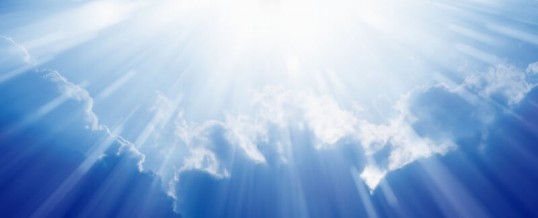 Today’s Rewire: Can we experience miracles today?
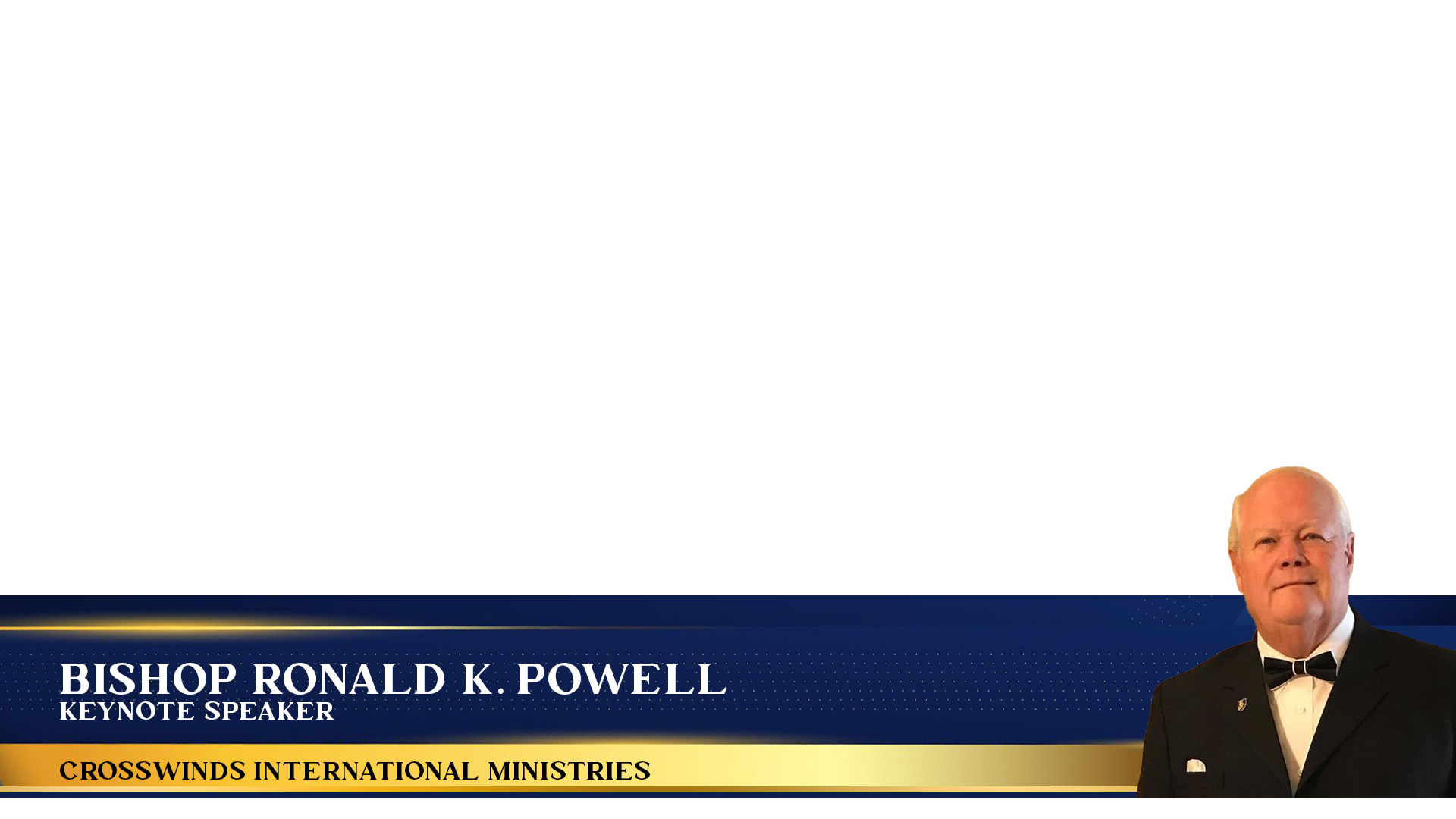 Today we are rewiring the thought: “The power and miracles in the Bible are great, but we can’t expect to experience those today!”
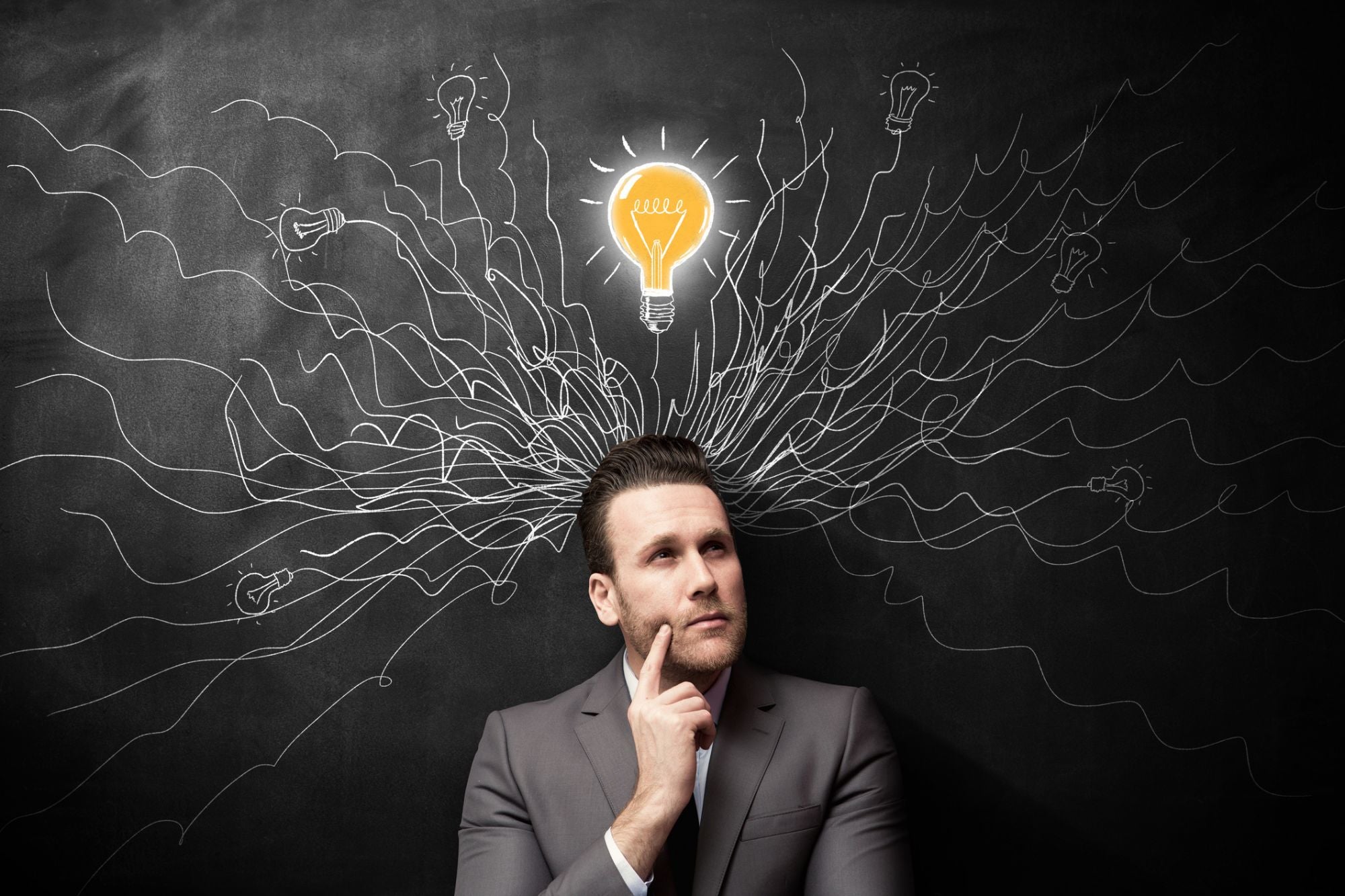 Many people also think: “We can’t have the faith that Peter or Paul had, etc.” These are thoughts that don’t necessarily pop into our heads, but they are mindsets ingrained in us, undermining our ability to believe for the impossible to become possible. If you adopt these beliefs, they will keep you living below your God-given privileges.
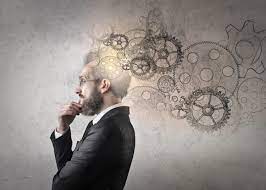 Let’s overcome this thinking today:1. We HAVE, right now, the same faith that the early apostles had. IN 2 Peter 1:1 , Peter writes; “…to those who “have” received like precious faith with us by the righteousness of our God and our Savior Jesus Christ.”
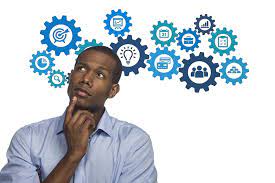 2. Understand the source of this faith and power in our lives: “the righteousness of God.” This is a free gift (2 Corinthians 5:17, 21).  --> It’s not because of the times we’re living in, it’s because we are the righteousness of God.
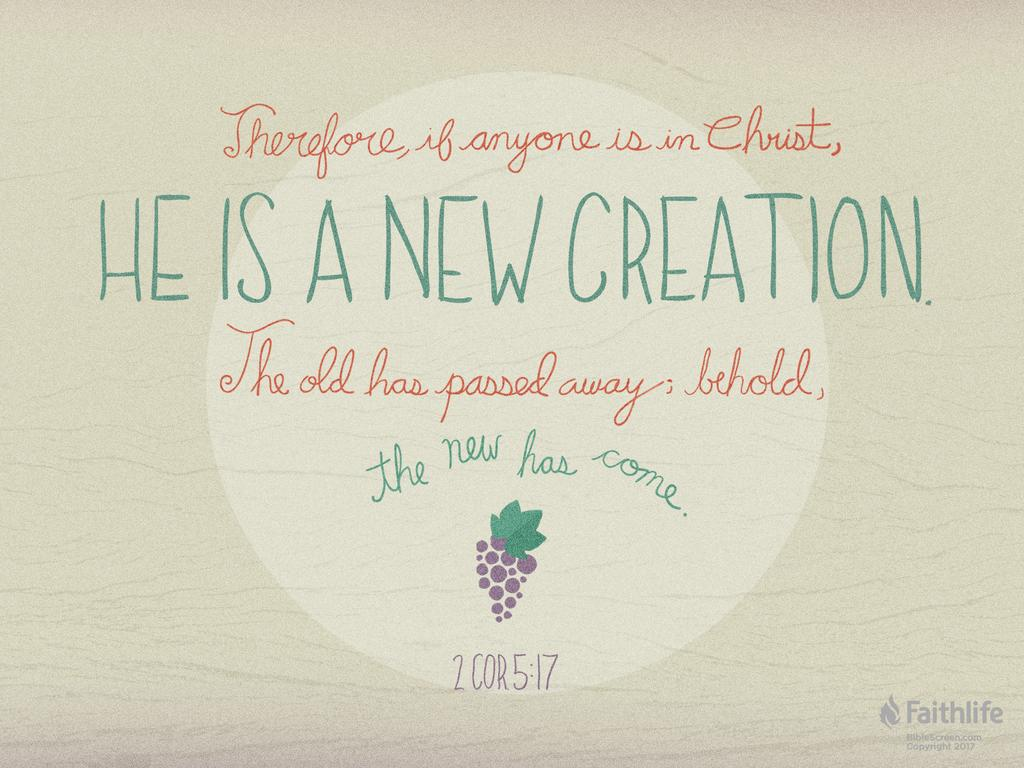 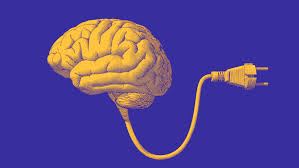 2 Corinthians 5:21 - New International Version
21 God made him who had no sin to be sin for us, so that in him we might become the righteousness of God.
3. There’s nothing He’s holding back from you. 2 Peter 1:3 says, “His divine power has granted to us everything pertaining to life and godliness.”
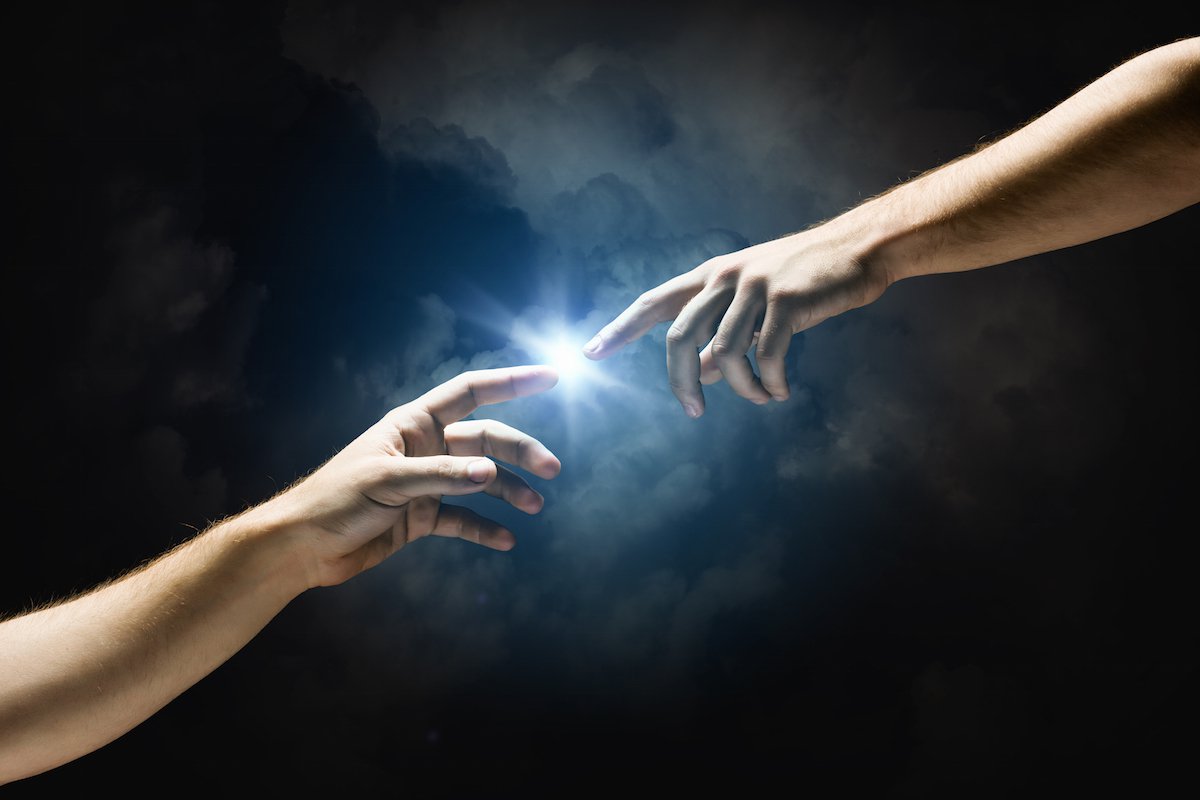 4. The power and promises are already yours. 2 Peter 1:4 says, “He HAS GRANTED TO US His precious and magnificent promises…”
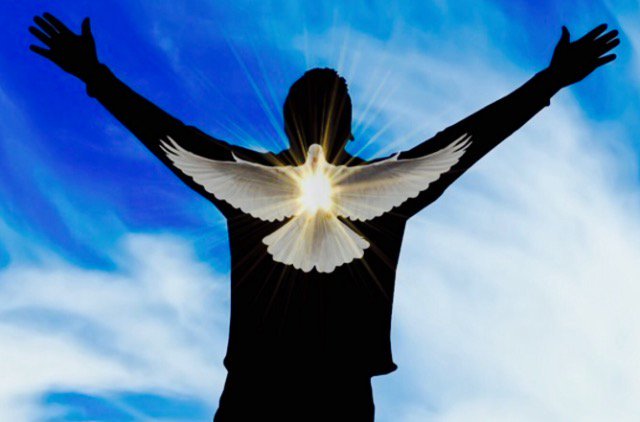 5. You have the same Spirit that Jesus had when He was in this world—Romans 8:11.  But if the Spirit of him that raised up Jesus from the dead dwell in you, he that raised up Christ from the dead shall also quicken your mortal bodies by his Spirit that dwelleth in you.
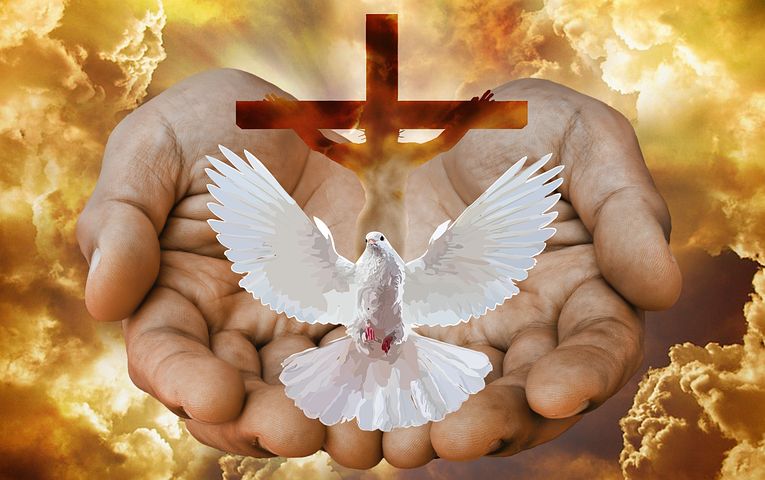 QUICKEN 1. Primarily, to make alive; to vivify; to revive or resuscitate, as from death or an inanimate state.
6. Expect to walk in this power. In John 14:12 Jesus said, “The works that I do, shall you do also, and greater works shall you do…” He also said in Mark 16, “these signs shall follow THOSE WHO BELIEVE…” BELIEVE TODAY!
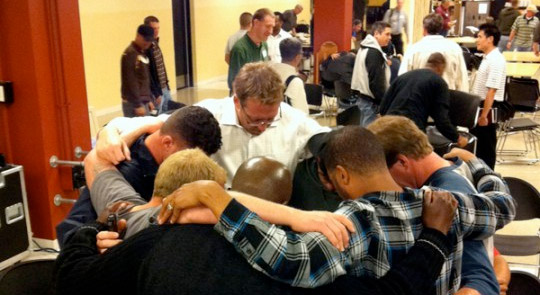 This Photo by Unknown Author is licensed under CC BY-NC-ND
I have received faith OF THE SAME KIND as the apostles, because I am the righteousness of God in Jesus Christ
THINK IT & SAY IT
He has granted to me already EVERYTHING pertaining to life and godliness. That includes every area of my life.
I have received faith OF THE SAME KIND as the apostles, because I am the righteousness of God in Jesus Christ.
God’s power and promises are already mine.
THINK IT & SAY IT
I expect to walk in His divine power, through His divine nature working in me today, in Jesus’ Name.”
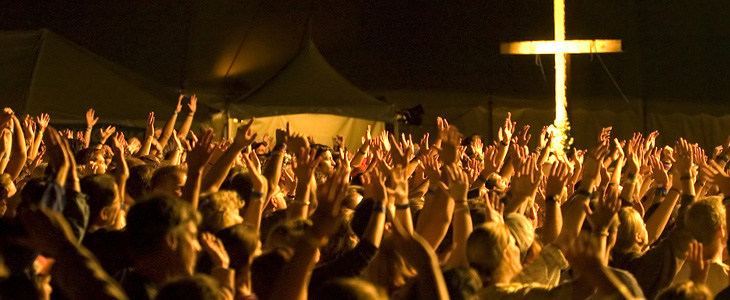 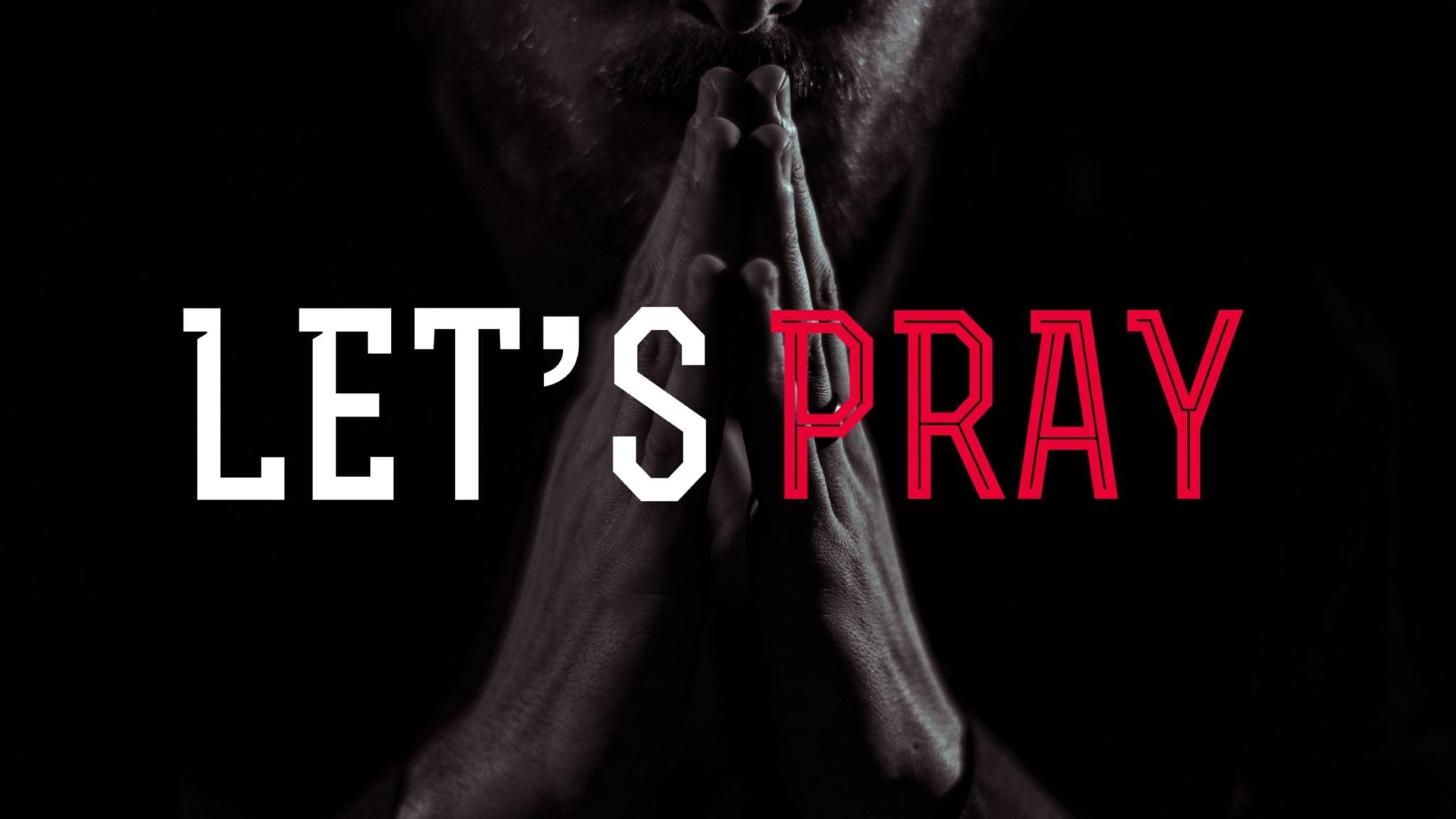 Lorem ipsum dolor sit amet, consectetur adipiscing elit. Phasellus auctor efficitur duiet facilisis.
Lorem ipsum dolor sit amet, consectetur adipiscing elit. Phasellus auctor efficitur duiet facilisis.
Lorem ipsum dolor sit amet, consectetur adipiscing elit. Phasellus auctor efficitur duiet facilisis.
Lorem ipsum dolor sit amet, consectetur adipiscing elit. Phasellus auctor efficitur duiet facilisis.
https://www.crosswindsinternational.org